SS6CG4c
2 Types of
democratic
governments
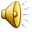 A. Presidential
1. power w/ citizens &
legislature
2. president independent
of legislature (law makers
3. ex. Mexico, Brazil
B. Parliamentary
1. power with cabinet
a. cabinet members of
legislature (law makers)
2. ex. U. K., Canada, Australia